変化態


私は朝ご飯を食べません。‥‥意思や習慣
我 不 吃 早饭。
Wǒ  bù chī zǎofàn.

私は朝ご飯を食べませんでした。‥‥完了した事実（完了態）
我 没 吃 早饭。
Wǒ  méi chī zǎofàn.

私は朝ご飯を食べないことにしました。‥‥状況の変化（変化態）
我 不 吃 早饭 了。
Wǒ  bù chī zǎofàn le.
│
└文末に語気助詞“了”をつける
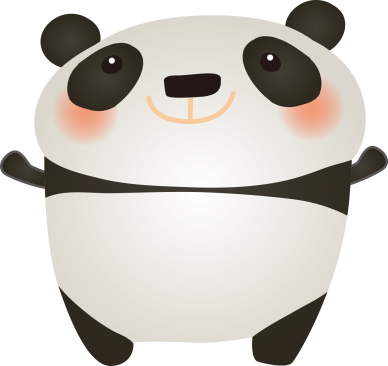 「もうすぐ～だ」


もうすぐ試験だ。
快要  考试 了。
Kuàiyào kǎoshì le.

列車がもうすぐ出発します。‥‥出発する：开kāi
火车  快要  开 了。
Huǒchē kuàiyào kāi le.

私はもうすぐ１９歳です。
我 快要  十九 岁 了。
Wǒ kuàiyào shíjiǔ suì le.
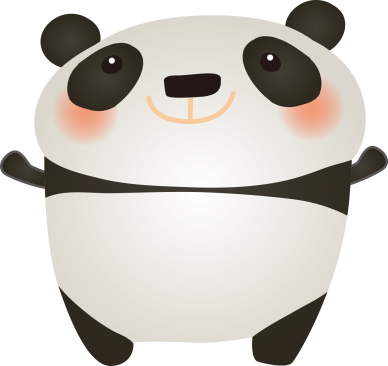